Организация и проведениеонлайн-соревнований
Ефимов Сергей Васильевич, 
Ефимов Сергей Сергеевич,
Милованов Юрий Иванович
Соревнования - неотъемлемая часть работы учителя
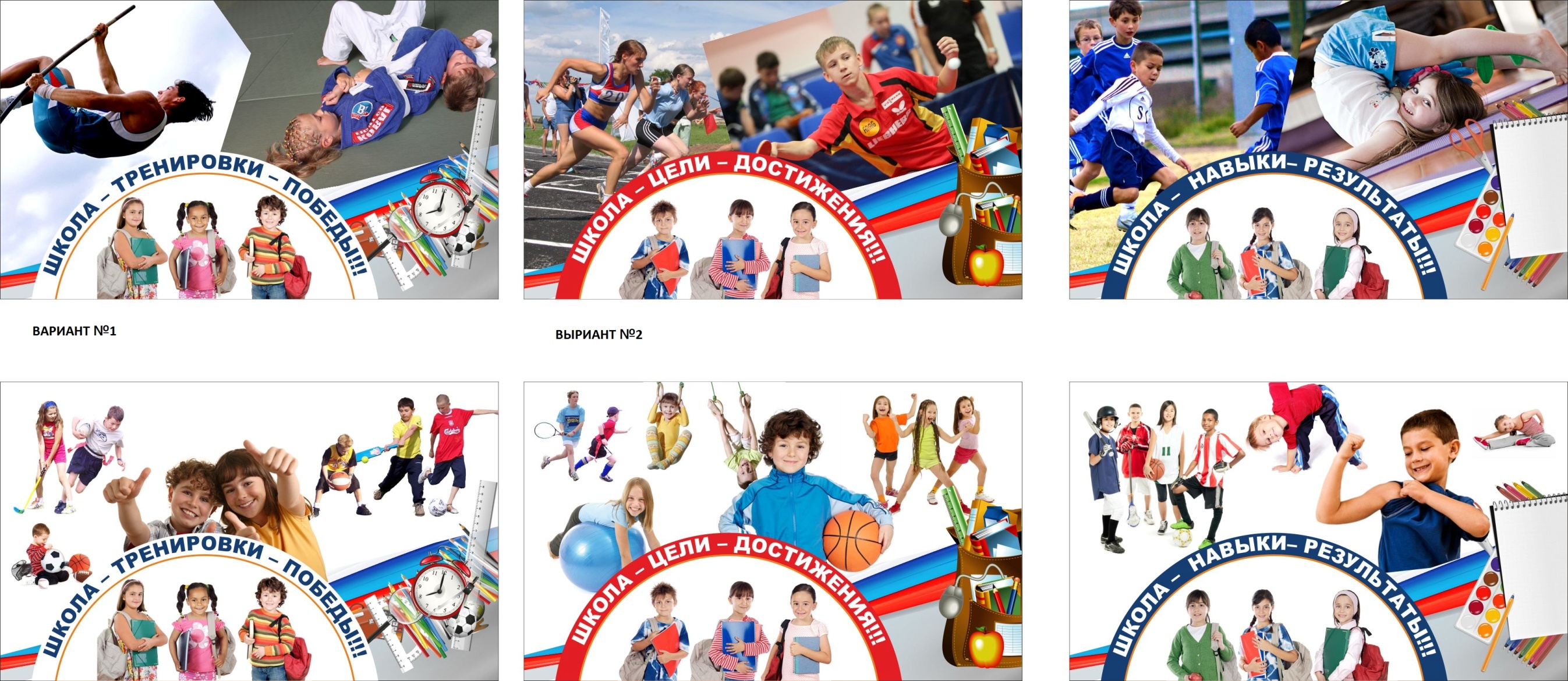 Проблемы межшкольных соревнований
Проблема первая: транспорт 
Проблема вторая: учебные занятия
Проблема третья: количество участников
Проблема четвёртая: интернет-зависимость
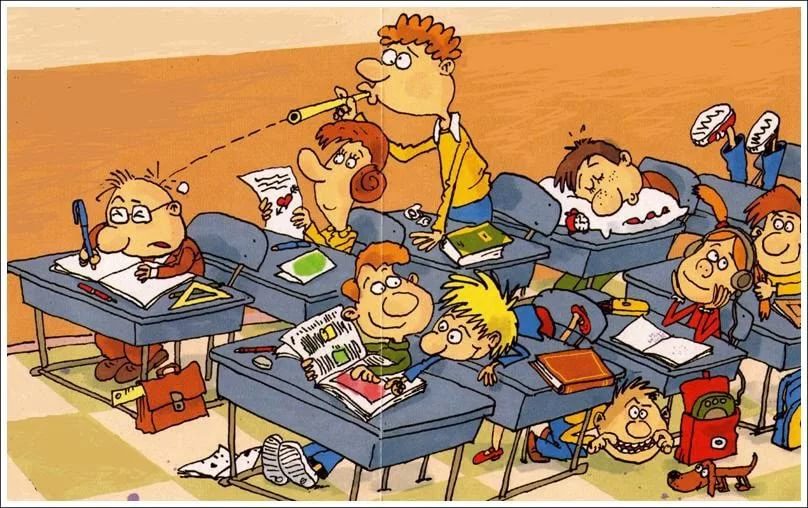 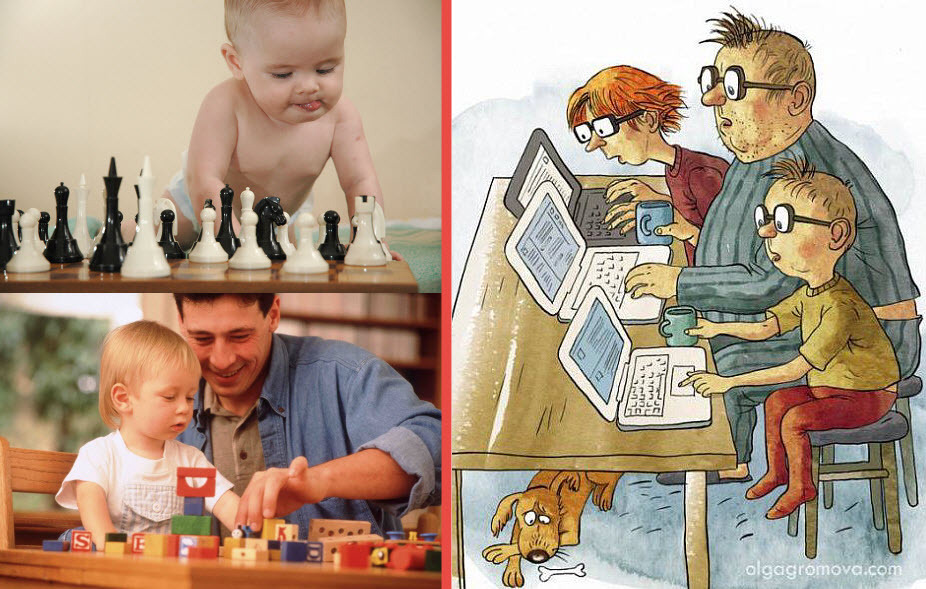 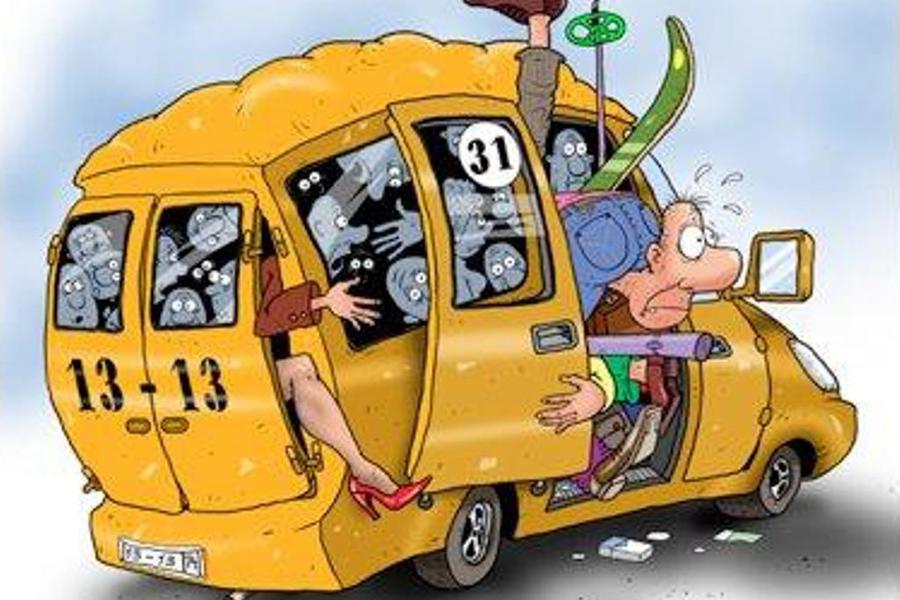 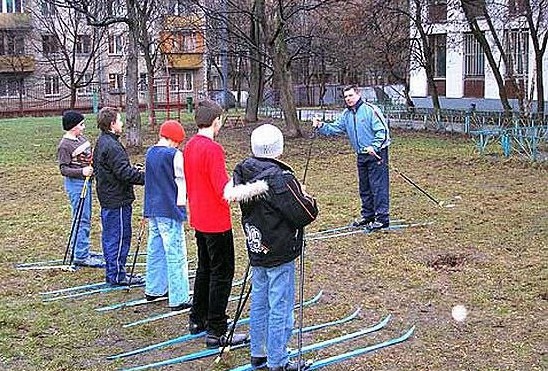 Базовые принципы онлайн-соревнований
Опробованные формы онлайн соревнований
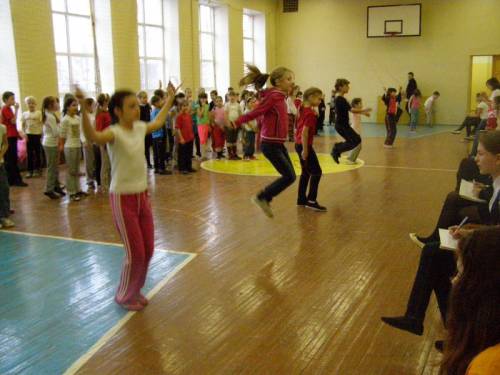 Весёлая скакалка
Оранжевый мяч
Баскетболёнок
Кругосветка
Олимпийские надежды
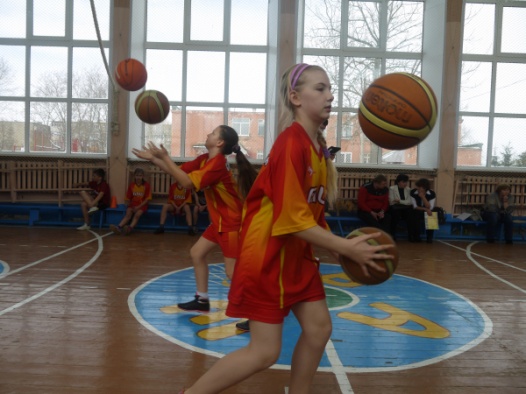 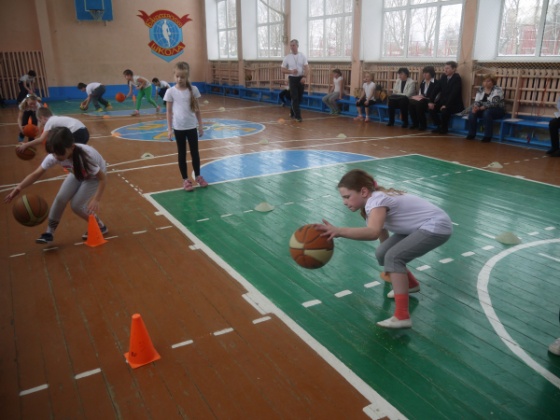 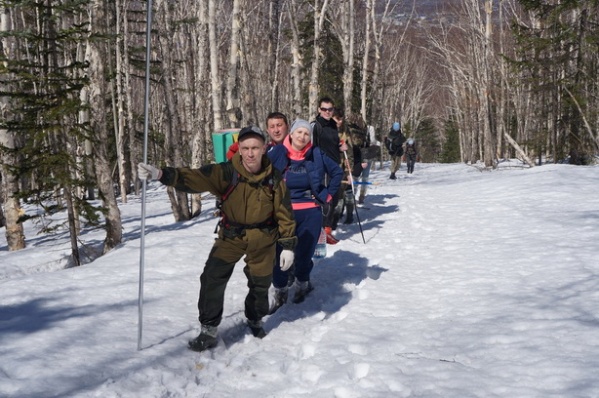 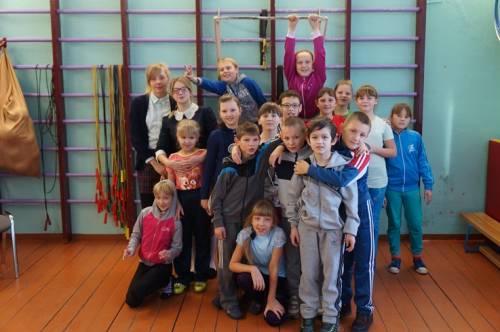 Организация онлайн-соревнований
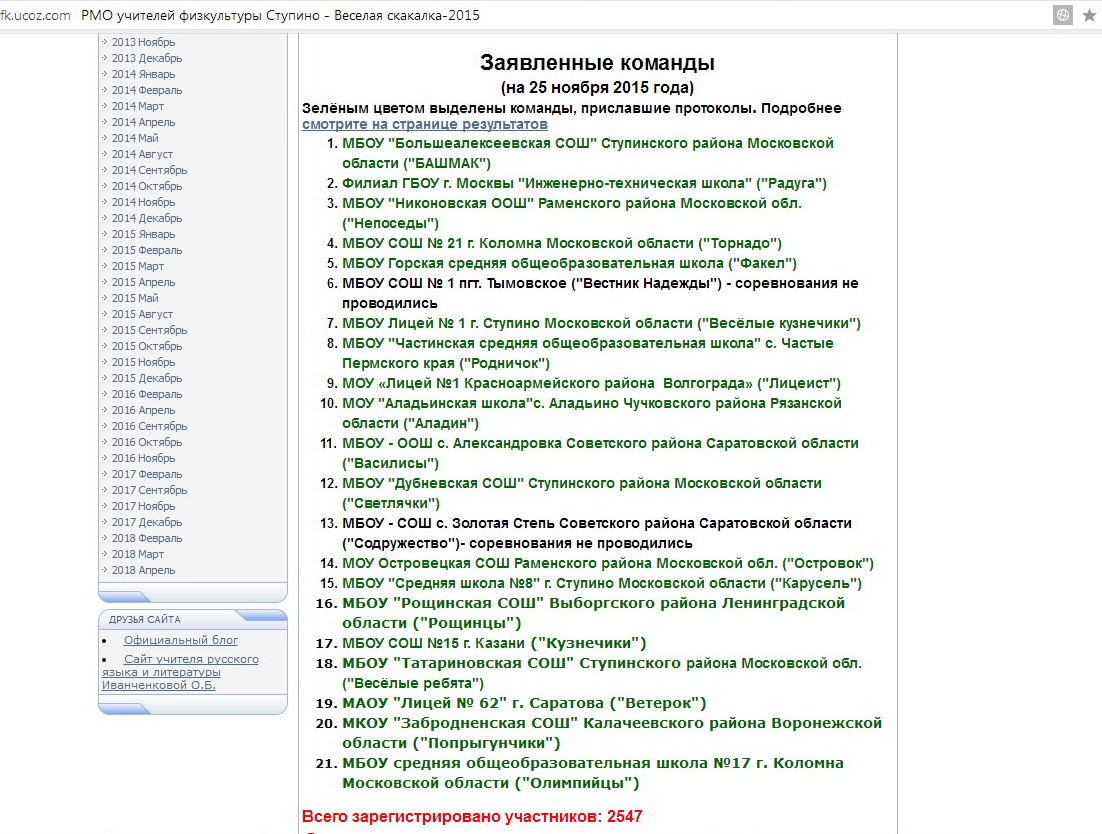 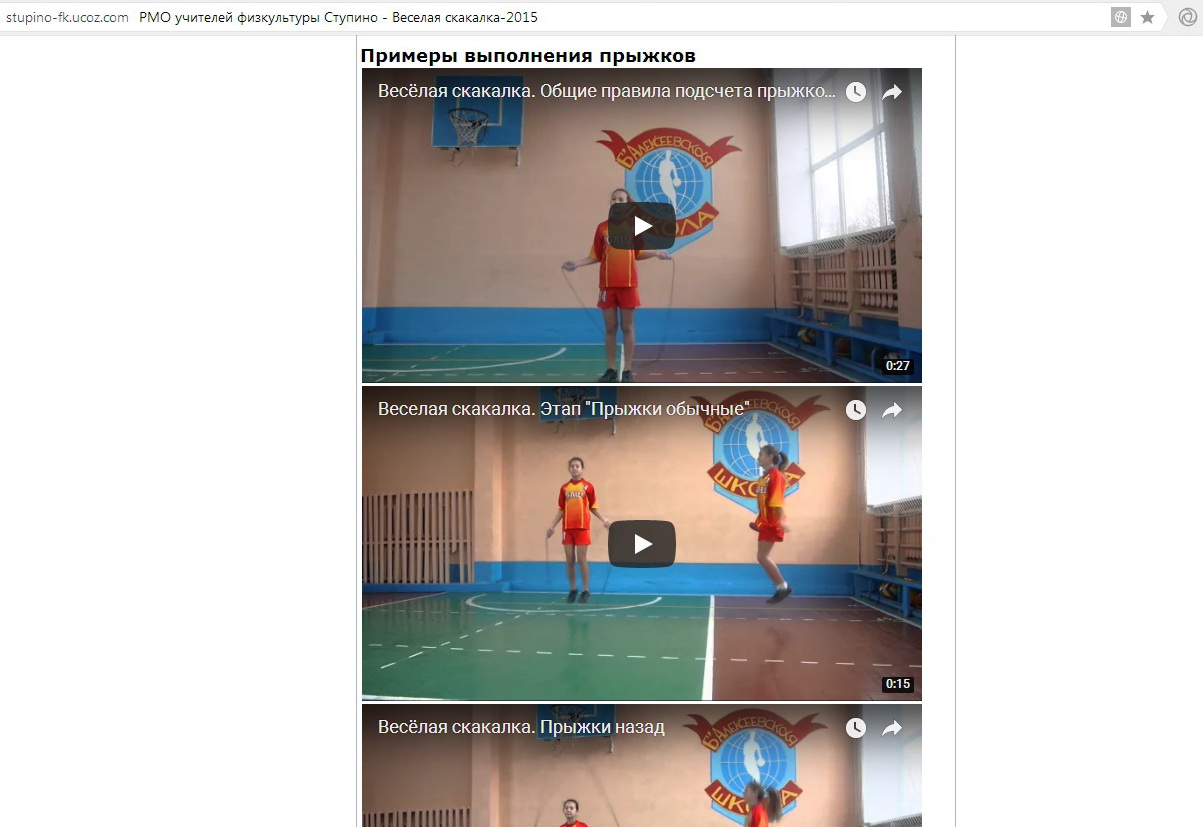 Пример выполнения упражнений
Организация онлайн-соревнований
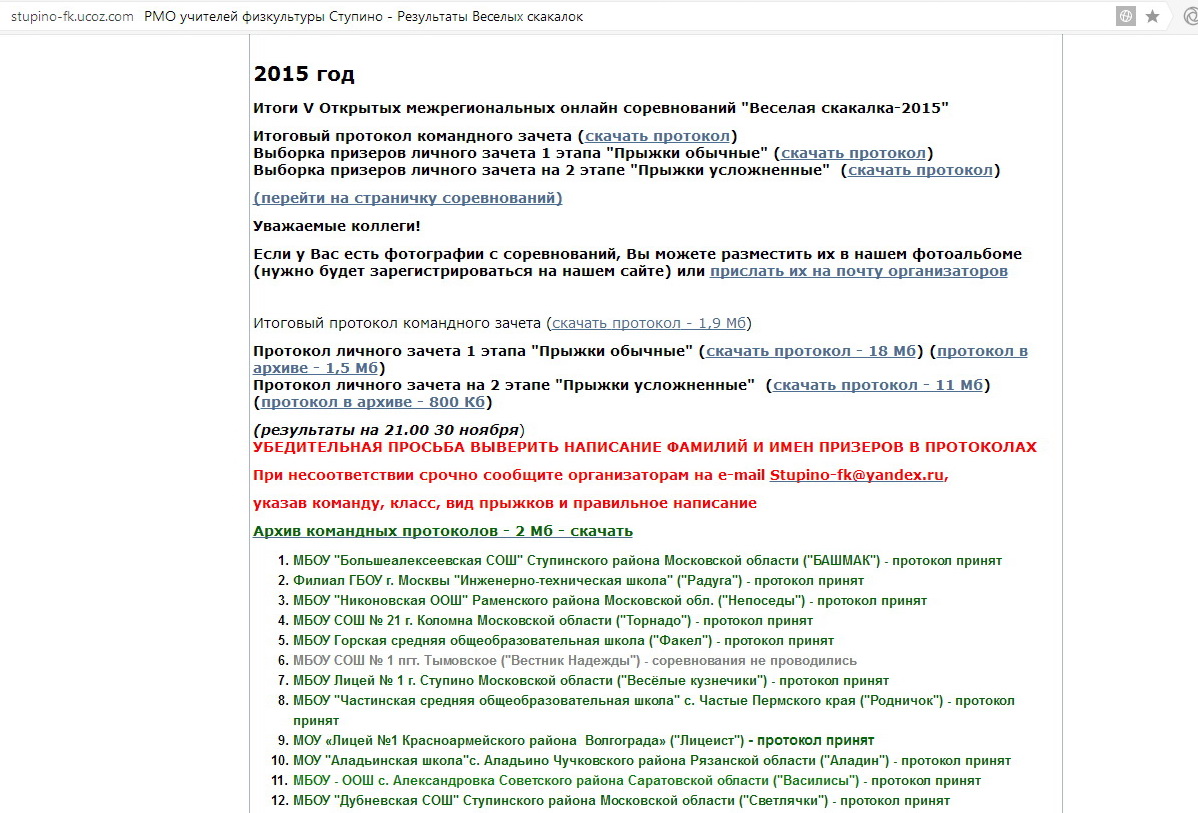 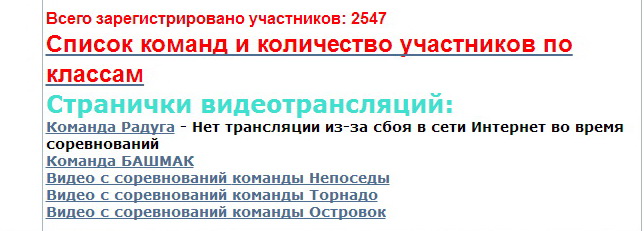 Недостатки онлайн-соревнований
Субъективная оценка результатов
Соблюдение правил участниками
Нет непосредственного контакта с соперником
География соревнований
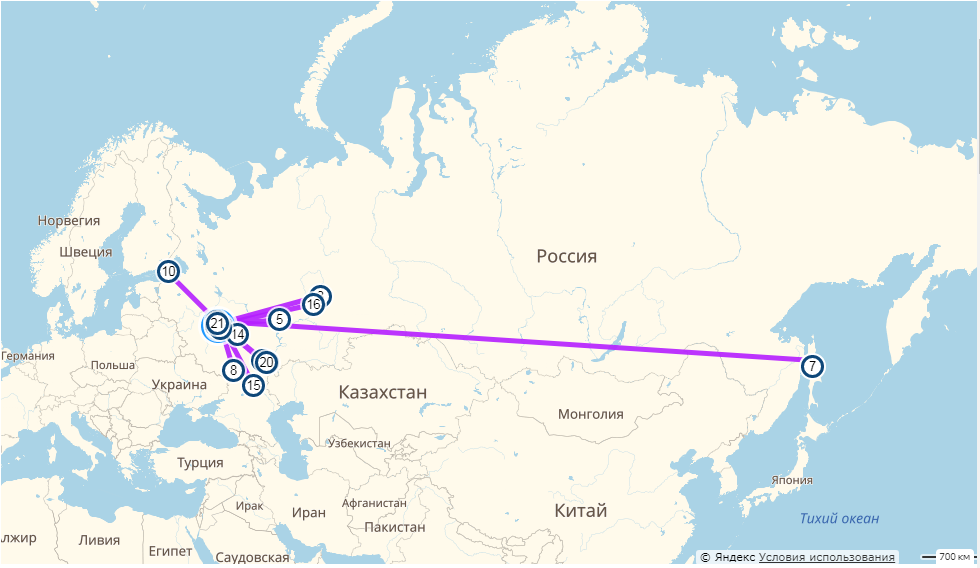 Статистика
Весело всем!